Trade - WTO
World trade organization
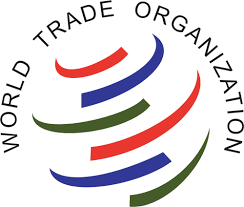 WTO
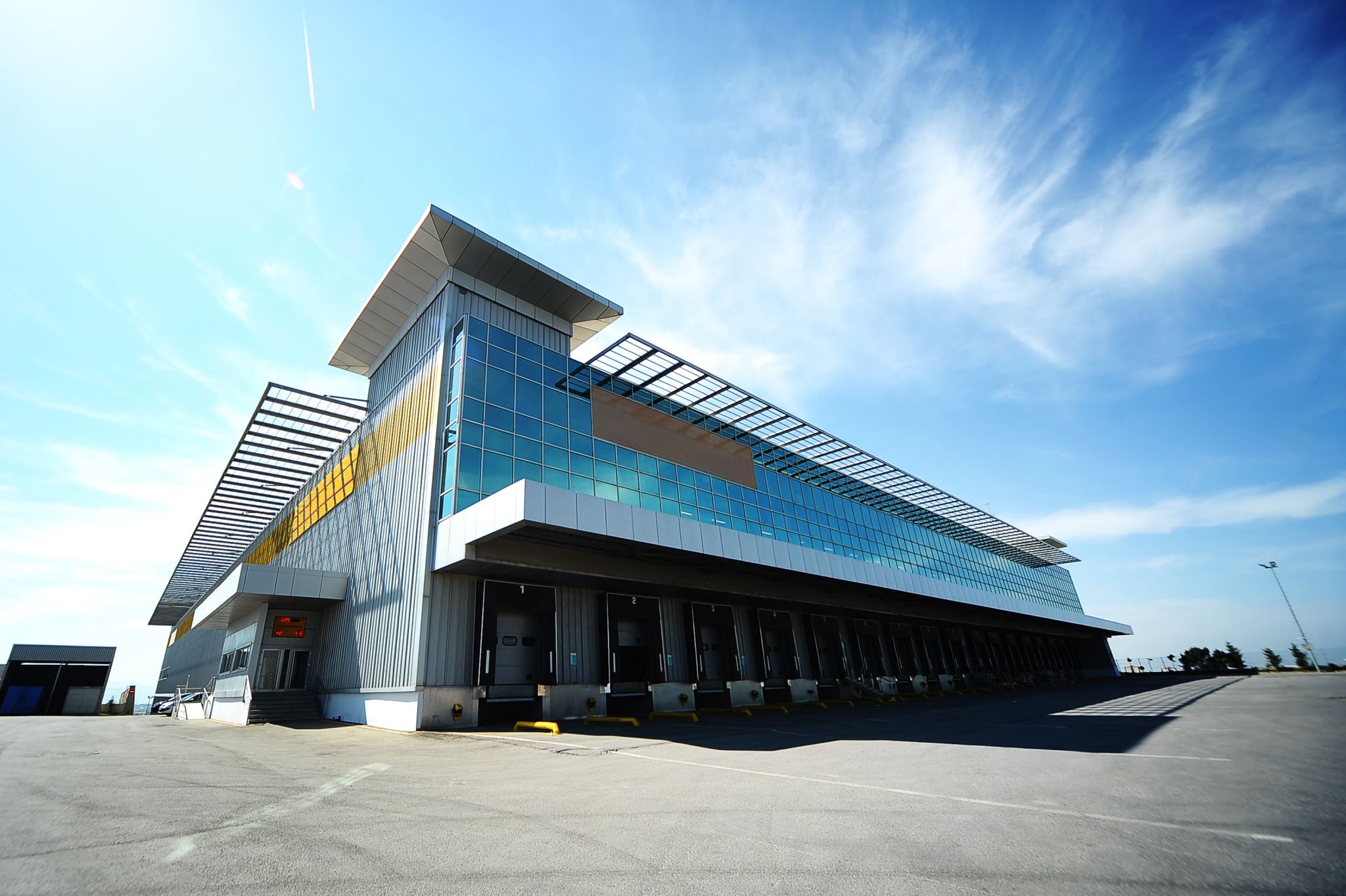 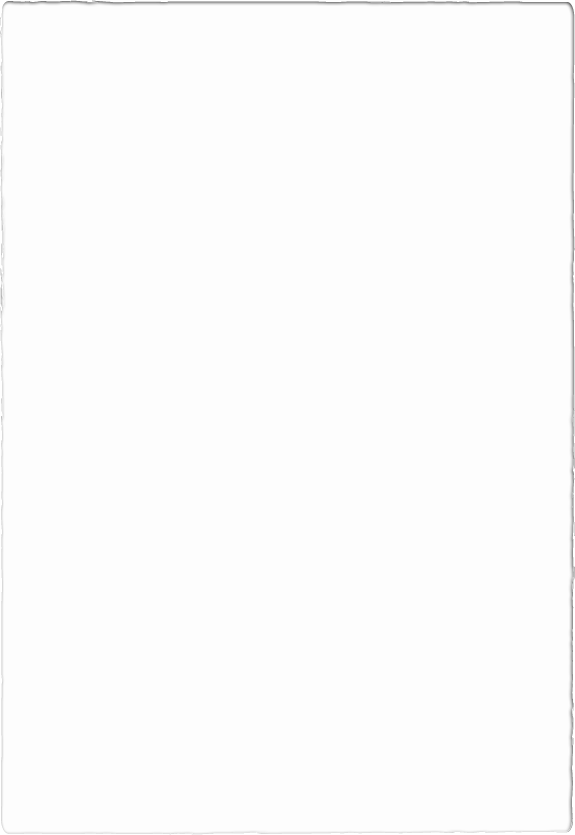 WTO – Uruguay Round results
Marrakesh Agreements: single undertaking, while GATT was pick and choose
Phase out textile/clothing quotas
Limits on agriculture protection (liberalization of agricultural trade). For the EU, reform of CAP and subsidies to agriculture.
GATS – General Agreement on Trade in Services
TRIPs – Trade Related Aspects of Intellectual Property Rights
WTO establishment – GATT was not an organization
Reform of dispute settlement procedures
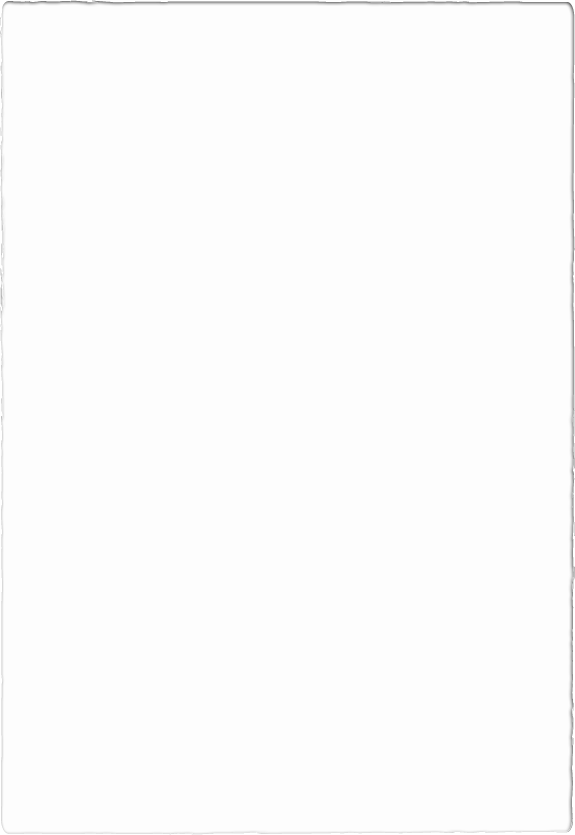 WTO - Role
GATT/WTO Principles
Most-favored-nation treatment
Most-favored-nation treatment = non-discrimination
If a country improves the benefits that it gives to one trading partner, it has to extend the same «best» treatment to all the other WTO members, so that they all are «most-favored»
WTO – Dispute settlement
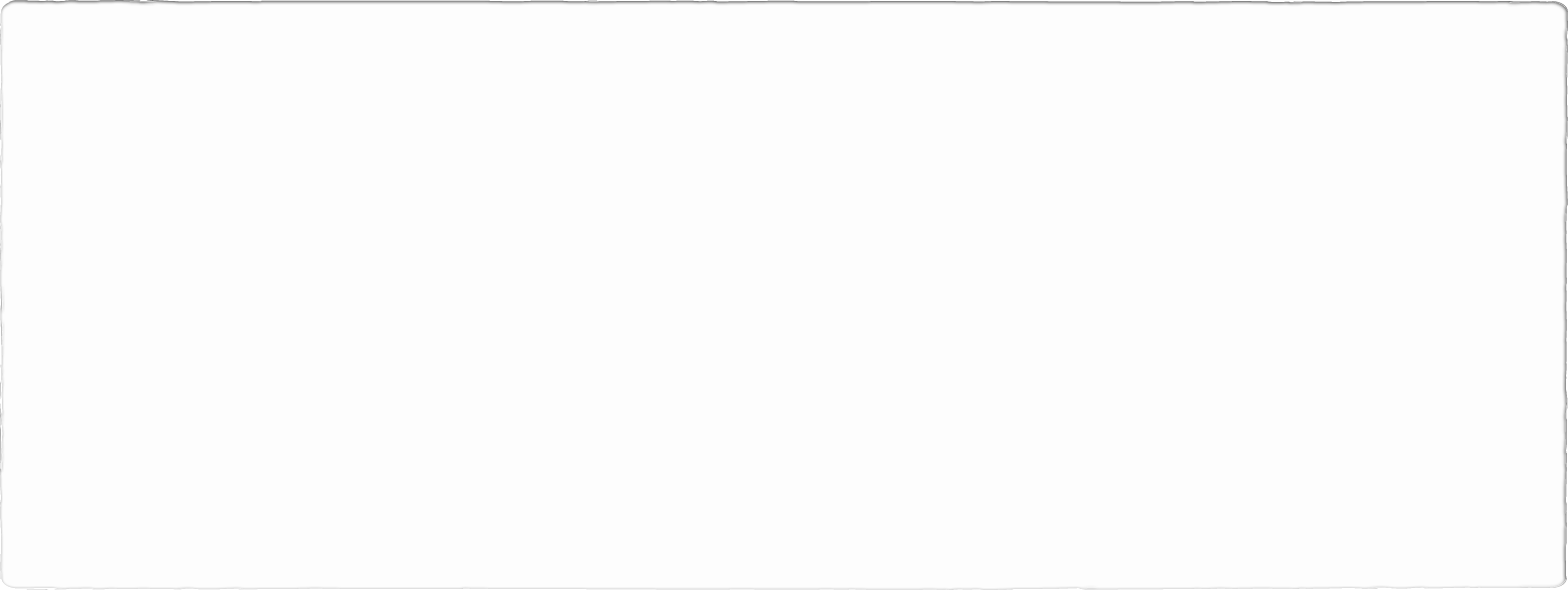 WTO – Dispute settlement – options
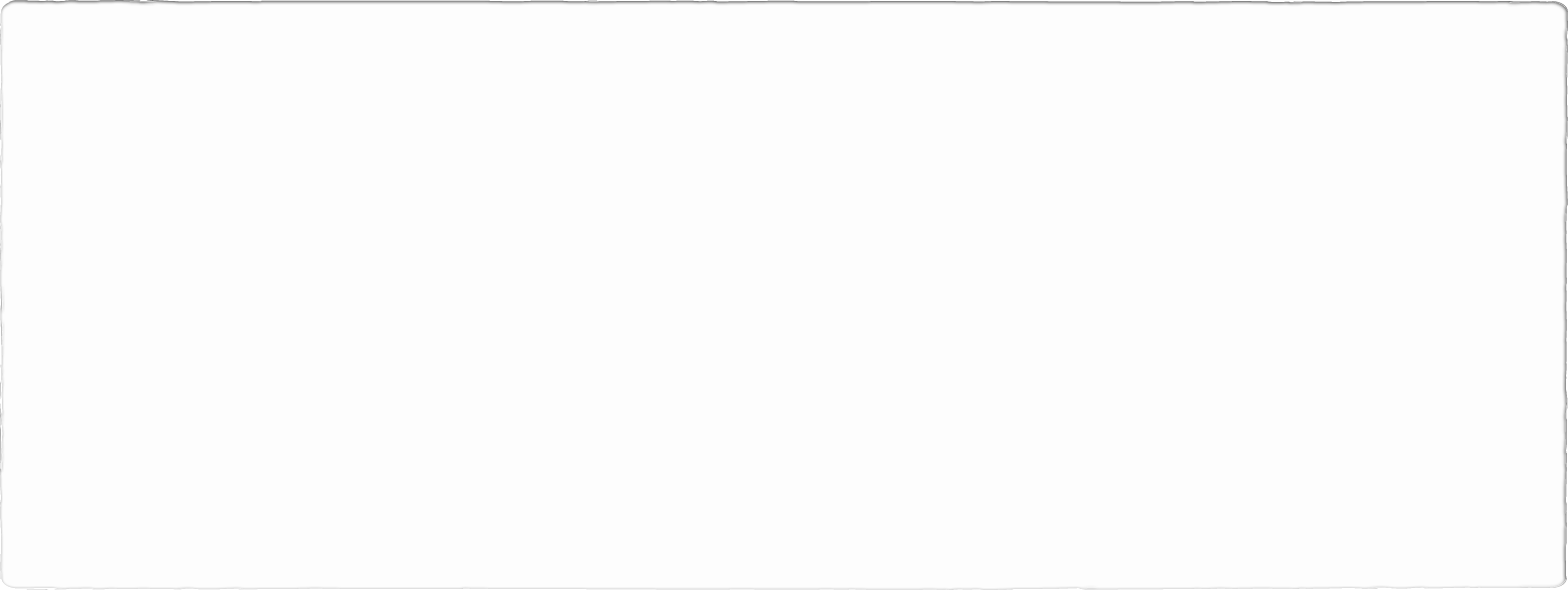 Exceptions to MFN – art. XXIV GATT
 Free trade agreement: eliminates restrictions among members. Maintans customs duties towards non-members. Problem of the rules of origin and transhipment.
Customs union: FTA + common tariff towards non-members.
WTO – preferential trade agreements (PTAs)
WTO and environment
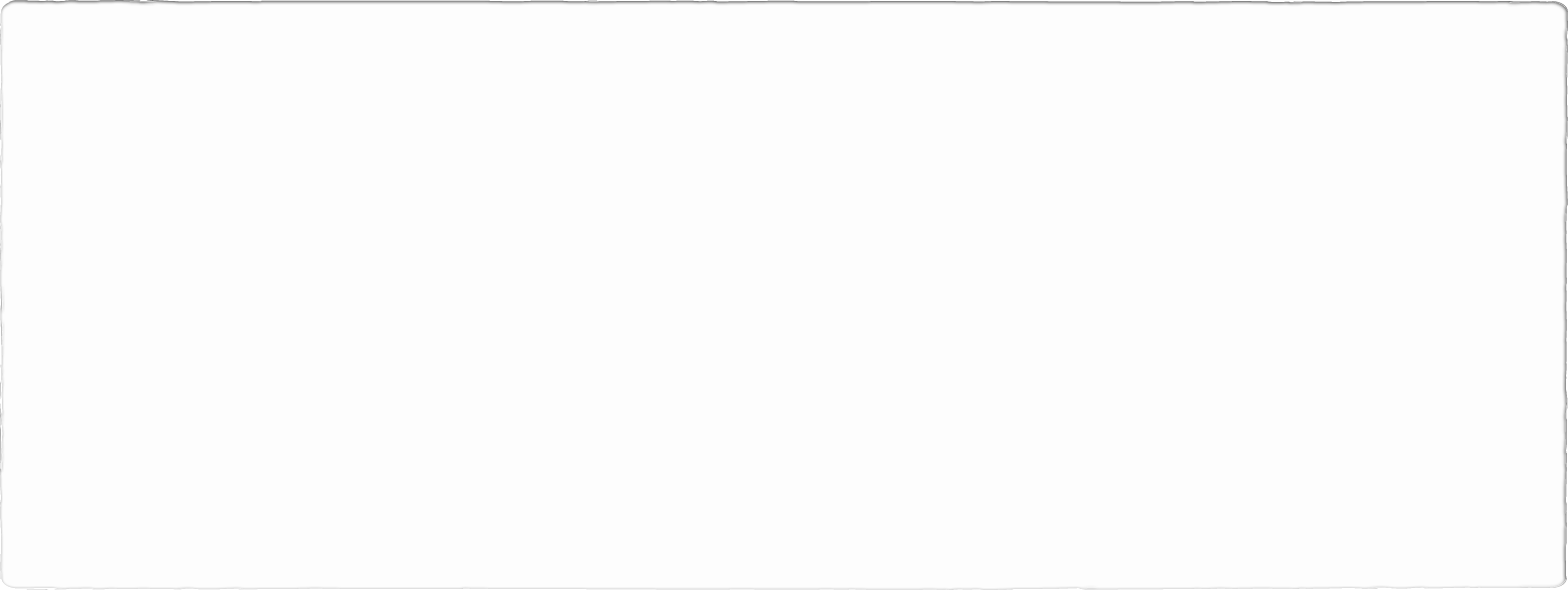 WTO and environment – article XX GATT
WTO and environment – article XX GATT
WTO and developing countries